ежемесячное издание                                                       учредитель администрация Дмитриевского сельсовета
В Е С Т О Ч К А
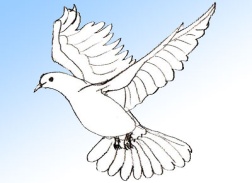 С П Е Ц В Ы П У С К ,  06 июня 2019 года
Татарская межрайонная прокуратура информирует:
Федеральным законом от 31.12.2014 № 528-ФЗ «О внесении изменений в отдельные законодательные акты Российской Федерации по вопросу усиления ответственности за совершение правонарушений в сфере безопасности дорожного движения» в Уголовный кодекс Российской Федерации введена статья 264.1 – нарушение правил дорожного движения лицом, подвергнутым административному наказанию.
В настоящее время вышеуказанная статья Уголовного кодекса РФ весьма часто встречается в практической деятельности правоохранительных органов и судов. К примеру, в Татарском районе за совершение преступлений данной категории в 2018 году к уголовной ответственности привлечено 19 лиц.
Согласно данной нормы закона уголовной ответственности подлежат лица, находящиеся в состоянии опьянения, которые ранее: 
1) были подвергнуты административному наказанию за управление транспортным средством в состоянии опьянения или невыполнение законного требования уполномоченного должностного лица о прохождении медицинского освидетельствования на состояние опьянения;
2) имеют судимость за совершение в состоянии опьянения преступления, предусмотренного частями 2, 4 или 6 статьи 264 либо статьей 264.1 УК РФ.
При этом следует отметить, что лицом, находящимся в состоянии опьянения, признается лицо, управляющее транспортным средством, в случае установления факта употребления этим лицом вызывающих алкогольное опьянение веществ или в случае наличия в организме этого лица наркотических средств, психотропных веществ или их аналогов либо новых потенциально опасных психоактивных веществ, а также лицо, управляющее транспортным средством, не выполнившее законного требования уполномоченного должностного лица о прохождении медицинского освидетельствования на состояние опьянения.
Под механическими транспортными средствами в статье 264.1 УК РФ понимаются автомобили, автобусы, троллейбусы, трамваи, мотоциклы, квадрициклы, мопеды, иные транспортные средства, на управление которыми в соответствии с законодательством Российской Федерации о безопасности дорожного движения предоставляется специальное право, а также трактора, самоходные дорожно-строительные и иные самоходные машины.
Субъектом данного преступления является достигшее 16-летнего возраста лицо, управлявшее автомобилем, трамваем или другим механическим транспортным средством, 
Следует обратить внимание, что субъектом преступления признается не только водитель, сдавший экзамены на право управления указанным видом транспортного средства и получивший соответствующее удостоверение, но и любое другое лицо, управлявшее транспортным средством, в том числе лицо, у которого указанный документ был изъят в установленном законом порядке за ранее допущенное нарушение Правил дорожного движения, лицо, не имевшее либо лишенное права управления соответствующим видом транспортного средства, а также лицо, обучающее вождению на учебном транспортном средстве с двойным управлением.
Преступление считается оконченным с момента начала движения транспортного средства, управляемого лицом, находящимся в состоянии опьянения.
Наиболее строгой мерой ответственности за совершение преступления данной категории является лишение свободы сроком до двух лет с лишением права занимать определенные должности или заниматься определенной деятельностью на срок до трех лет.
Таким образом, назначение виновному дополнительного наказания в виде лишения права на управление транспортным средством является обязательным, в том числе, если к основному наказанию лицо осуждается условно.
ежемесячное издание                                                       учредитель администрация Дмитриевского сельсовета
В Е С Т О Ч К А
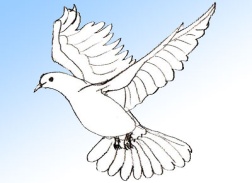 Что же считается мошенничеством, а что - нет?
«Мошенничество - это хищение чужого имущества или приобретение права на чужое имущество путем обмана или злоупотребления доверием», - гласит статья 159 Уголовного кодекса РФ. Наказание за этот вид преступления зависит от множества факторов, в том числе  от размера причиненного ущерба и наличия у преступника сообщников.
Мошенничество - одна из наиболее  распространенных на сегодняшний день форм имущественных преступлений. На практике часто встречаются: звонки на мобильный телефон с сообщением о том, что родственник задержан и спасти его может только взятка; визиты «из собеса» с предложением обменять старые купюры на новые, кошелек с деньгами под ногами и прочие. 
Старые схемы, разработанные 10-15 лет назад, хорошо работают по сей день. Вместе с тем, мошенники не стоят на месте и разрабатывают новые схемы преступлений, такие как, например, мошенничества с банковскими картами, мошенничества, совершенные посредством сети Интернет, в том числе через социальные сети.
Что значит злоупотребление доверием и обман? Обманом считается сообщение заведомо ложной, не соответствующей действительности информации, сокрытие правды, фальсификация сведений или, например, выдача подделки за оригинал чего-либо ценного, а так же любые другие действия, вводящие в заблуждение.
Злоупотребление доверием - это использование в корыстных целях доверительного отношения другого человека. Доверие бывает обусловлено, например, родственными или дружескими отношениями, а также служебным положением мошенника и зависимым положением жертвы. Сюда же относятся ситуации, когда злоумышленник получает деньги в виде предоплаты услуг, которые он и не намерен выполнять, или за товар, который и не собирался отдавать покупателю.
С юридической точки зрения, мошенничеством не считаются противоправные действия в отношении кого-либо, связанные со злоупотреблением доверием или обманом, но без хищения имущества, причиняющего ущерб его владельцу. Ситуации, когда чужое имущество, обманным путем полученное у его хозяина, удерживается силой - также не считаются мошенничеством. Например, злоумышленник просит телефон, чтобы сделать срочный звонок, но как только получает - скрывается с ним или отказывается возвращать. Это квалифицируется как грабеж. И, наконец, если чужая собственность переходит в руки злоумышленника под действием угроз или запугиваний - это вымогательство.
Моментом окончания мошенничества считается время, когда лицо, незаконно завладевшее чужим имуществом, получило возможность распоряжаться им по своему усмотрению.
Согласно действующему законодательству наиболее строгом наказанием за совершение преступления, предусмотренного ст. 159 УК РФ, является лишение свободы сроком до 10 лет.
 
Помощник прокурора								  	   Н.В. Краев
Действующим законодательством о погребении и похоронном деле для каждого человека после его смерти закреплена гарантия на погребение с учетом его волеизъявления, предоставление бесплатного участка земли для погребения тела (останков) или праха.
При этом, размер бесплатно предоставляемого участка земли на территориях кладбищ для погребения умершего устанавливается органом местного самоуправления таким образом, чтобы гарантировать погребение на этом же участке земли умершего супруга или близкого родственника.
Требования о взимании с граждан платы за предоставление участка земли для погребения противоречат закону.
О подобных фактах сообщайте в Татарскую межрайонную прокуратуру по телефону 24-903. Указанные обращения будут рассматриваться в качестве оснований для проведения проверок исполнения Федерального закона «О погребении и похоронном деле».
Помощник прокурора								   Н.В. Краев